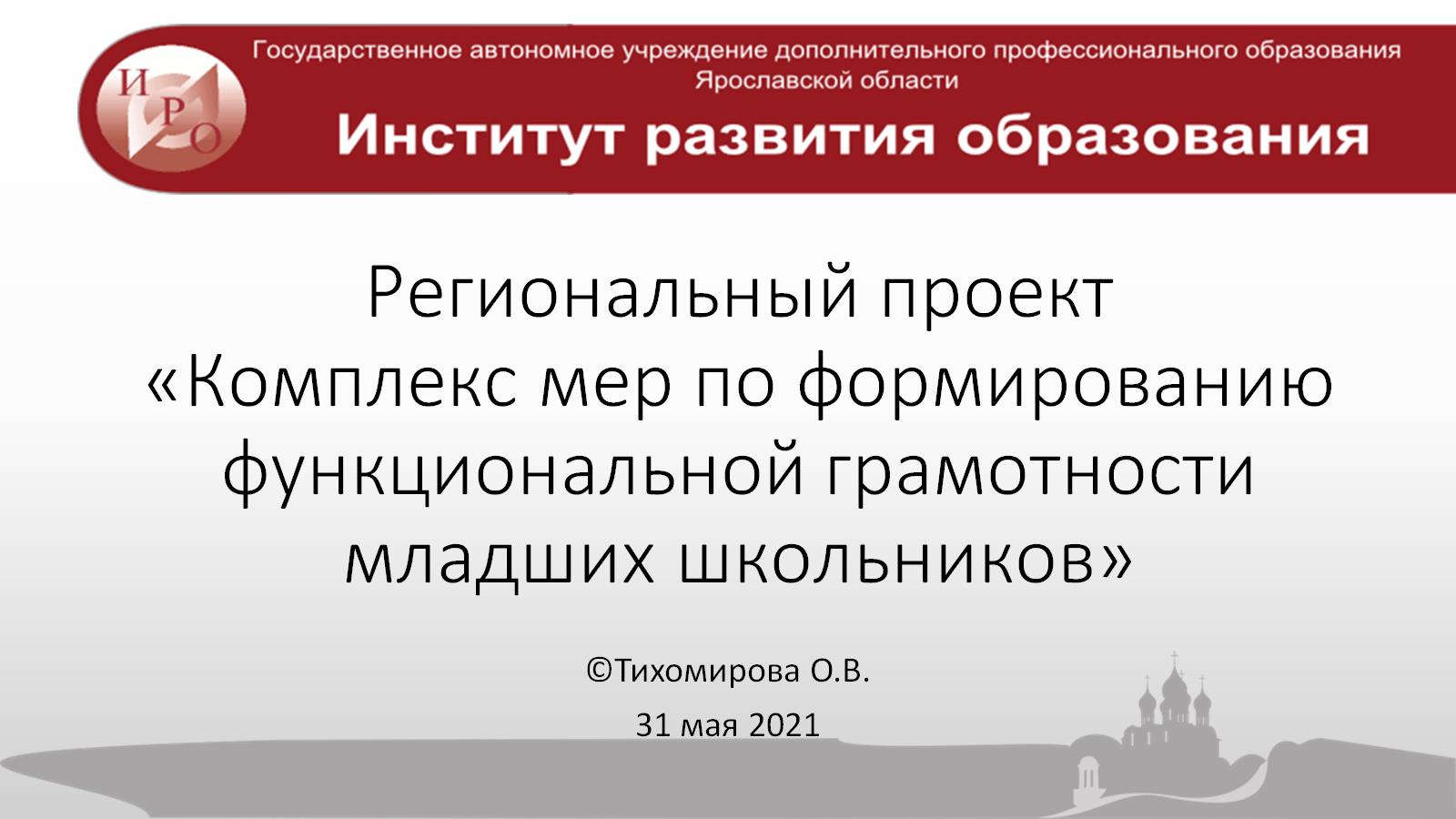 Региональный проект «Комплекс мер по формированию функциональной грамотности младших школьников»
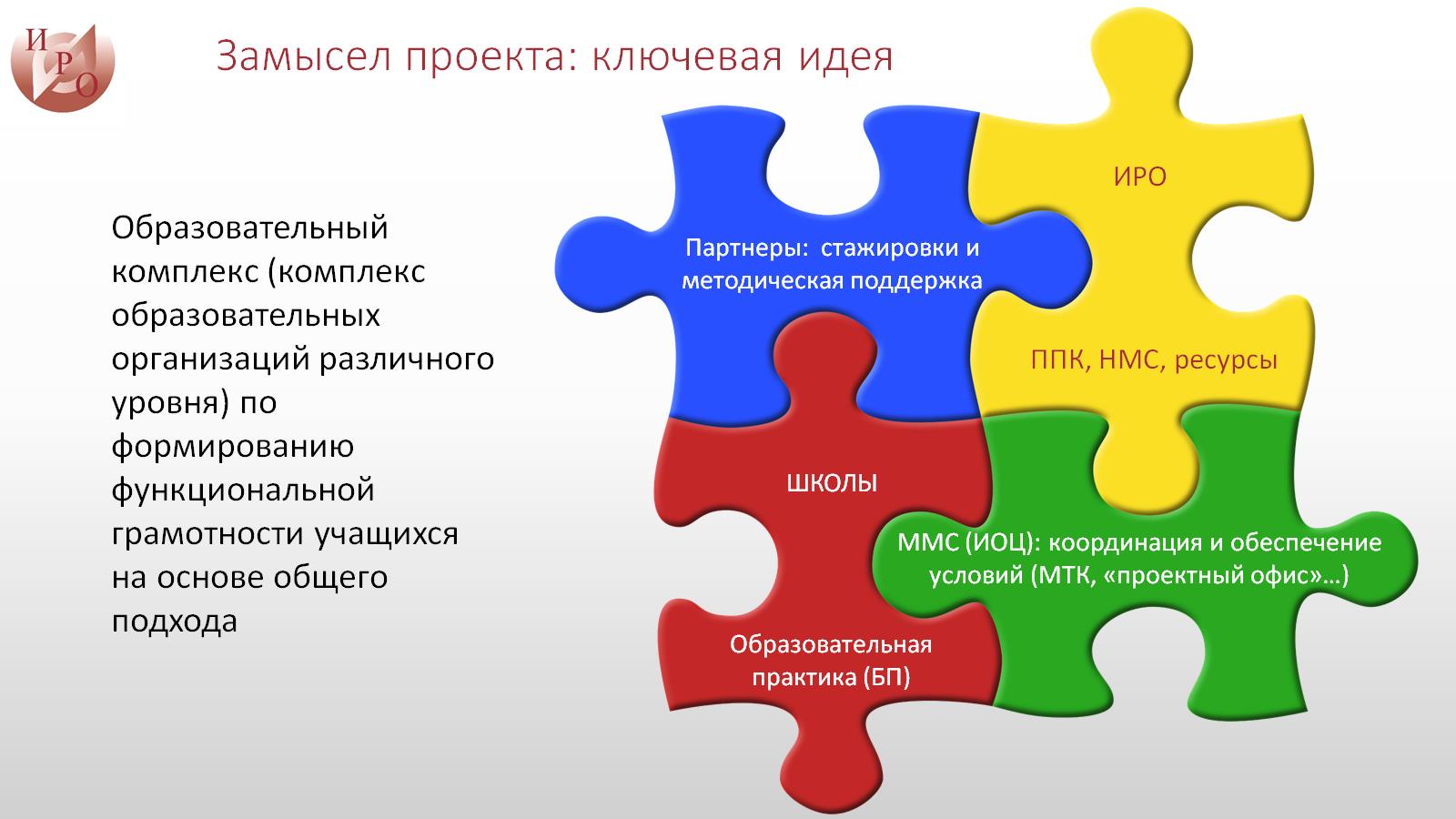 Замысел проекта: ключевая идея
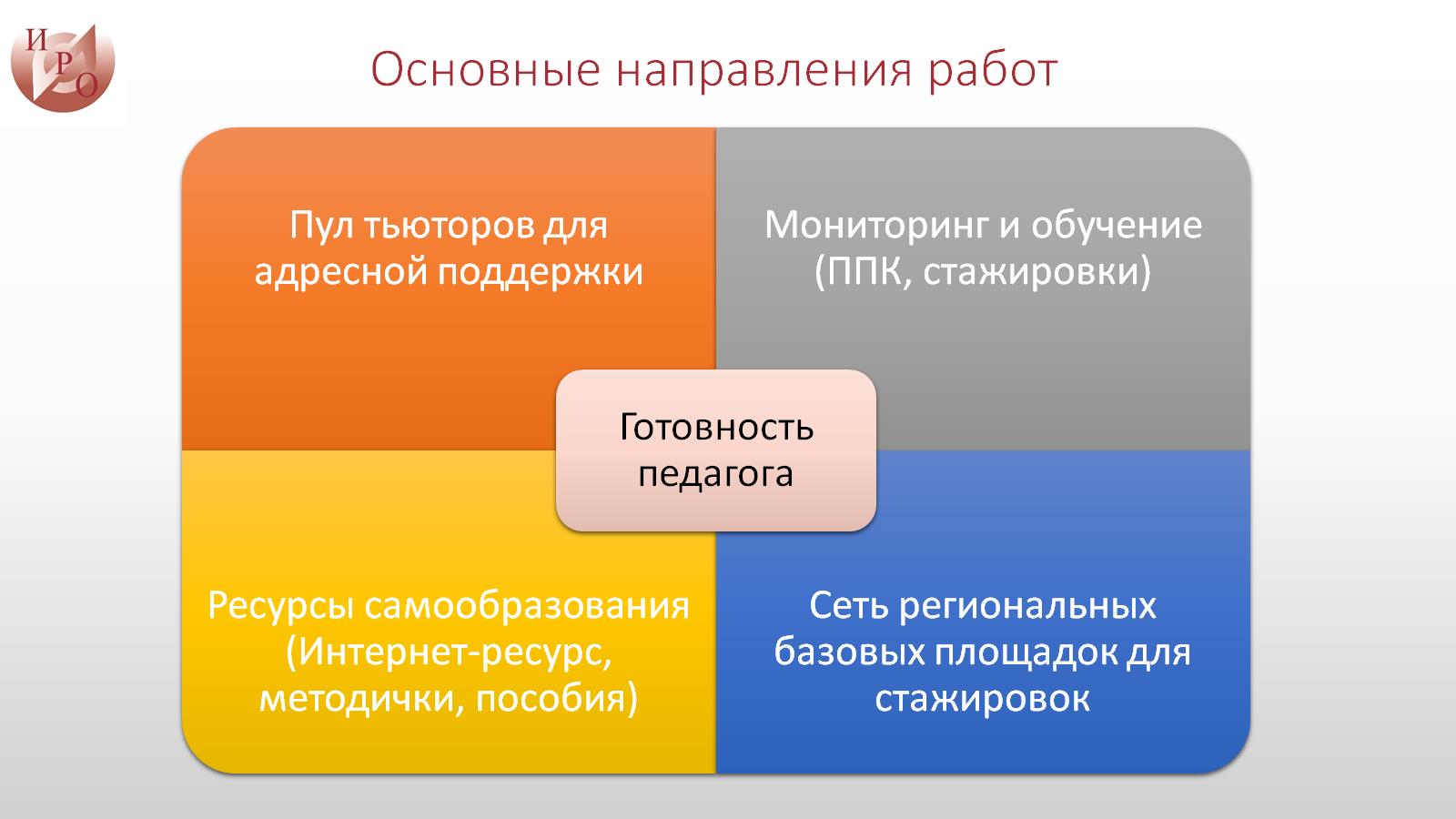 Основные направления работ
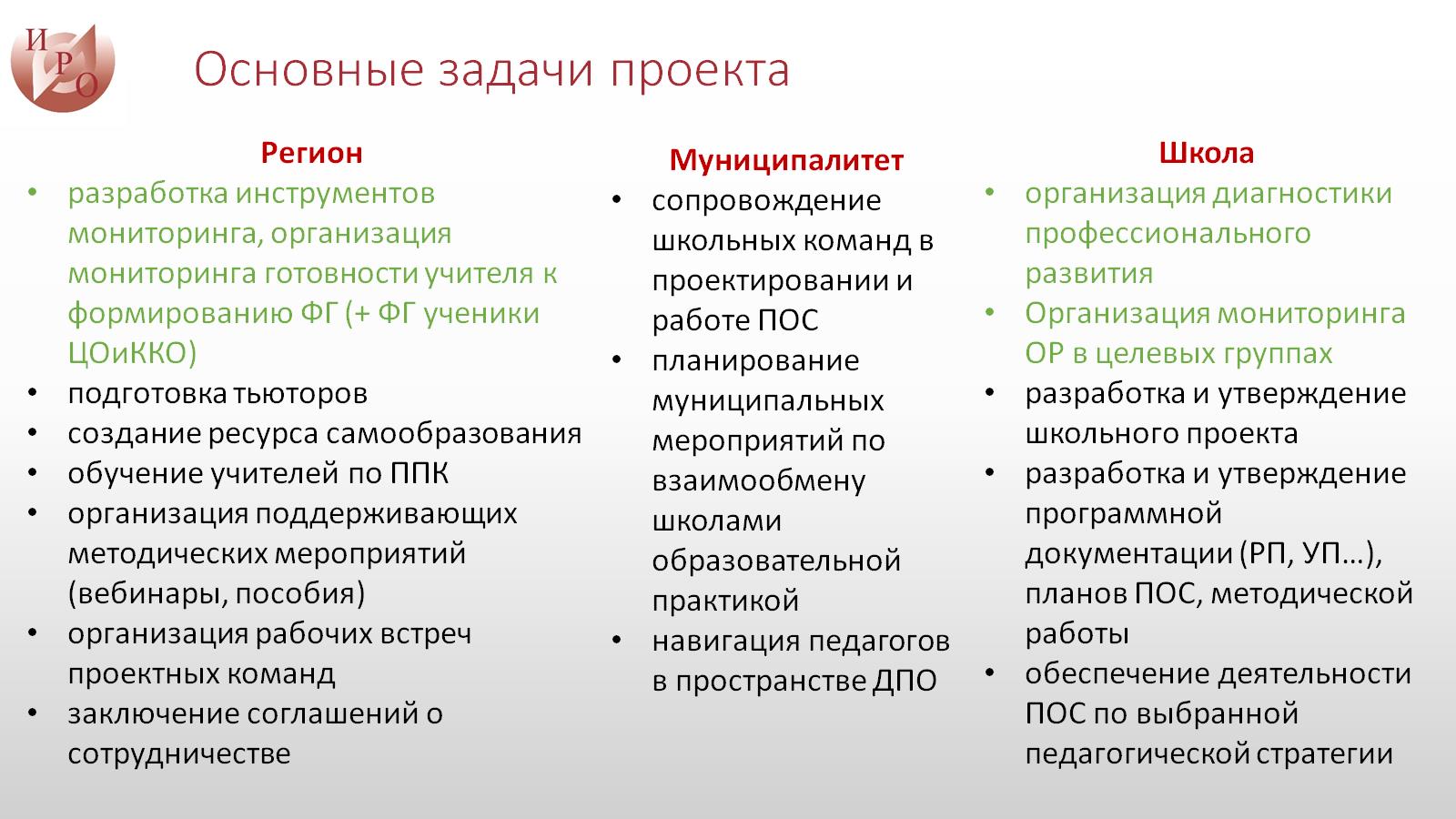 Основные задачи проекта
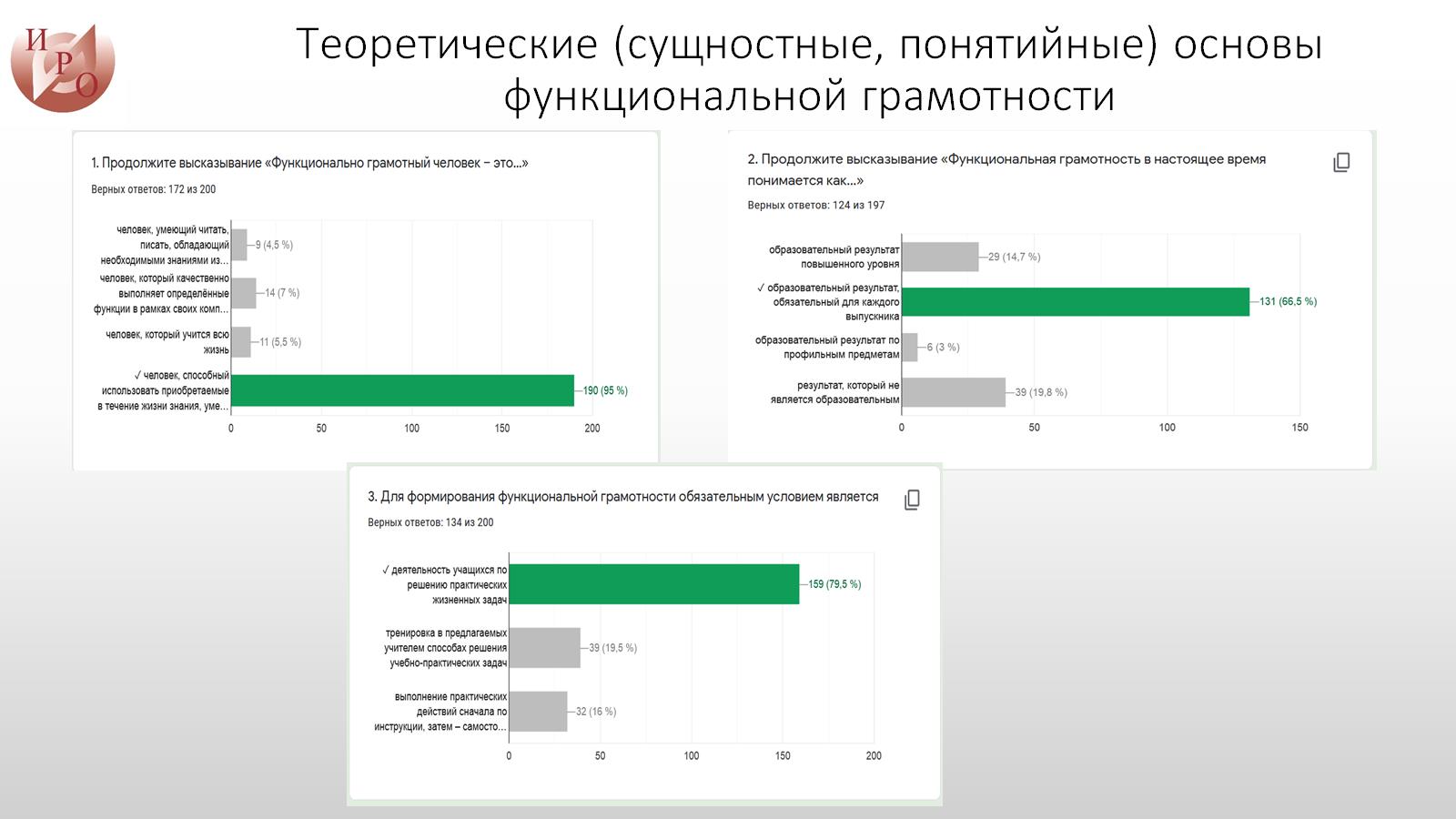 Теоретические (сущностные, понятийные) основы функциональной грамотности
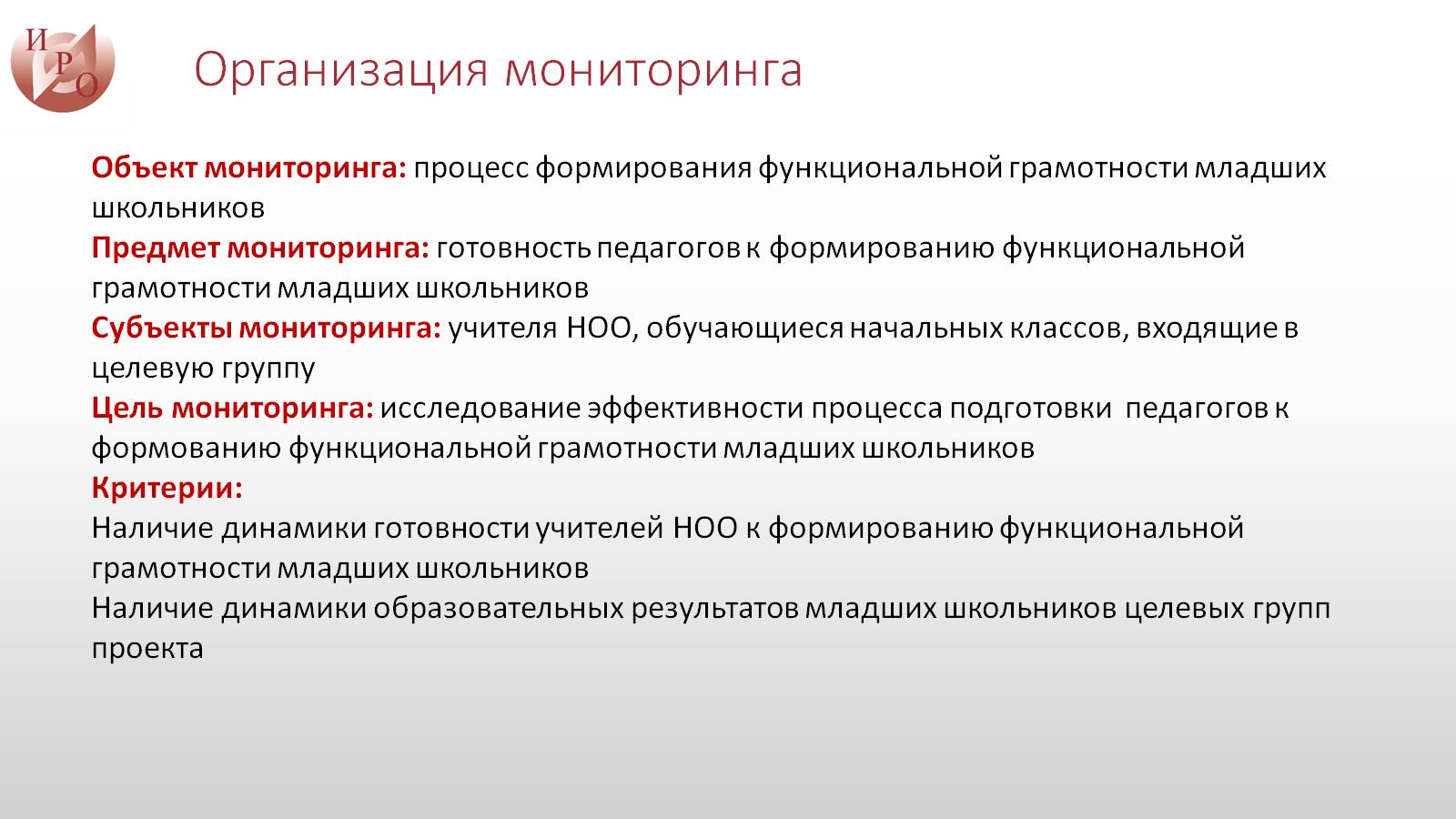 Организация мониторинга
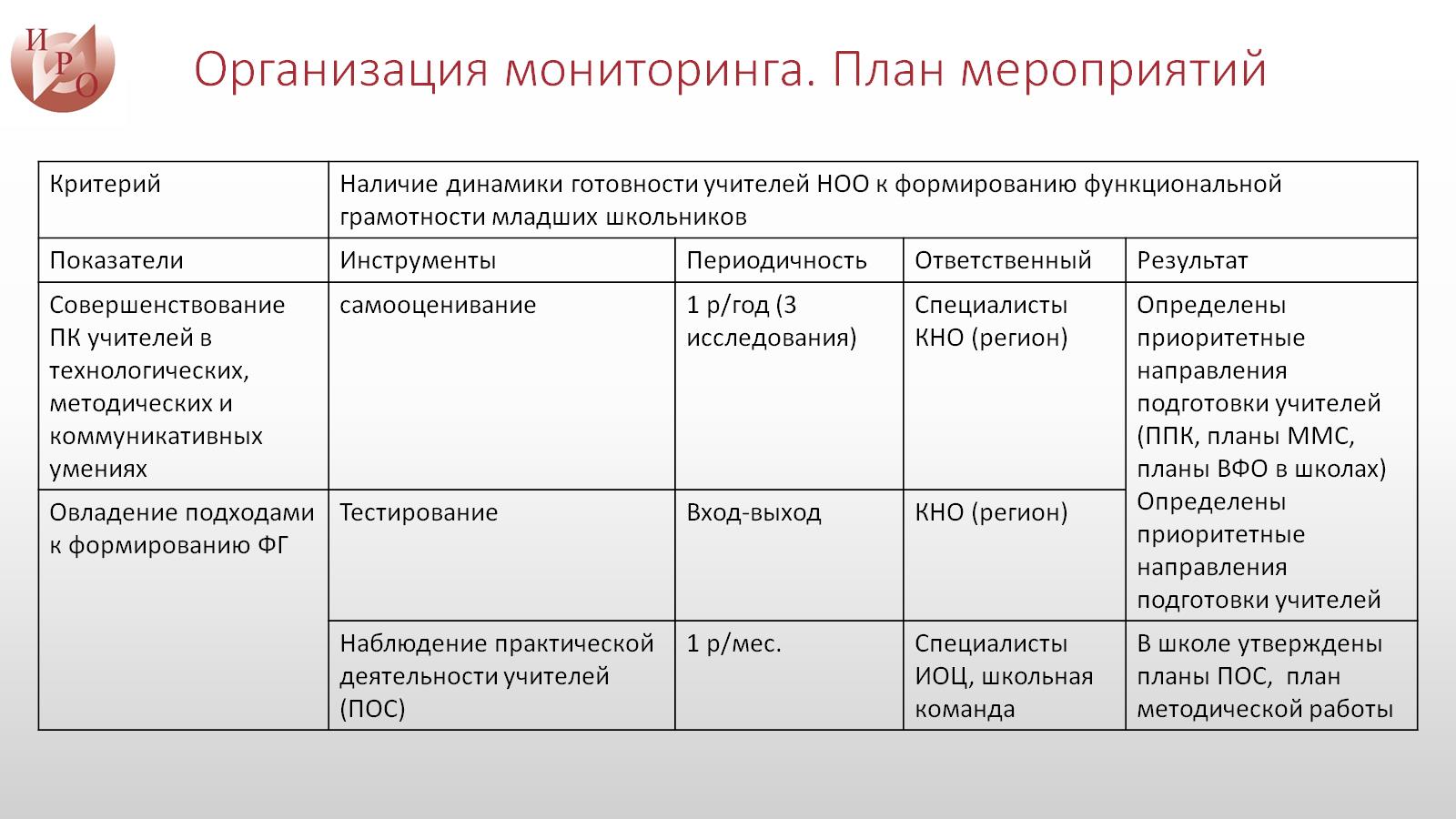 Организация мониторинга. План мероприятий
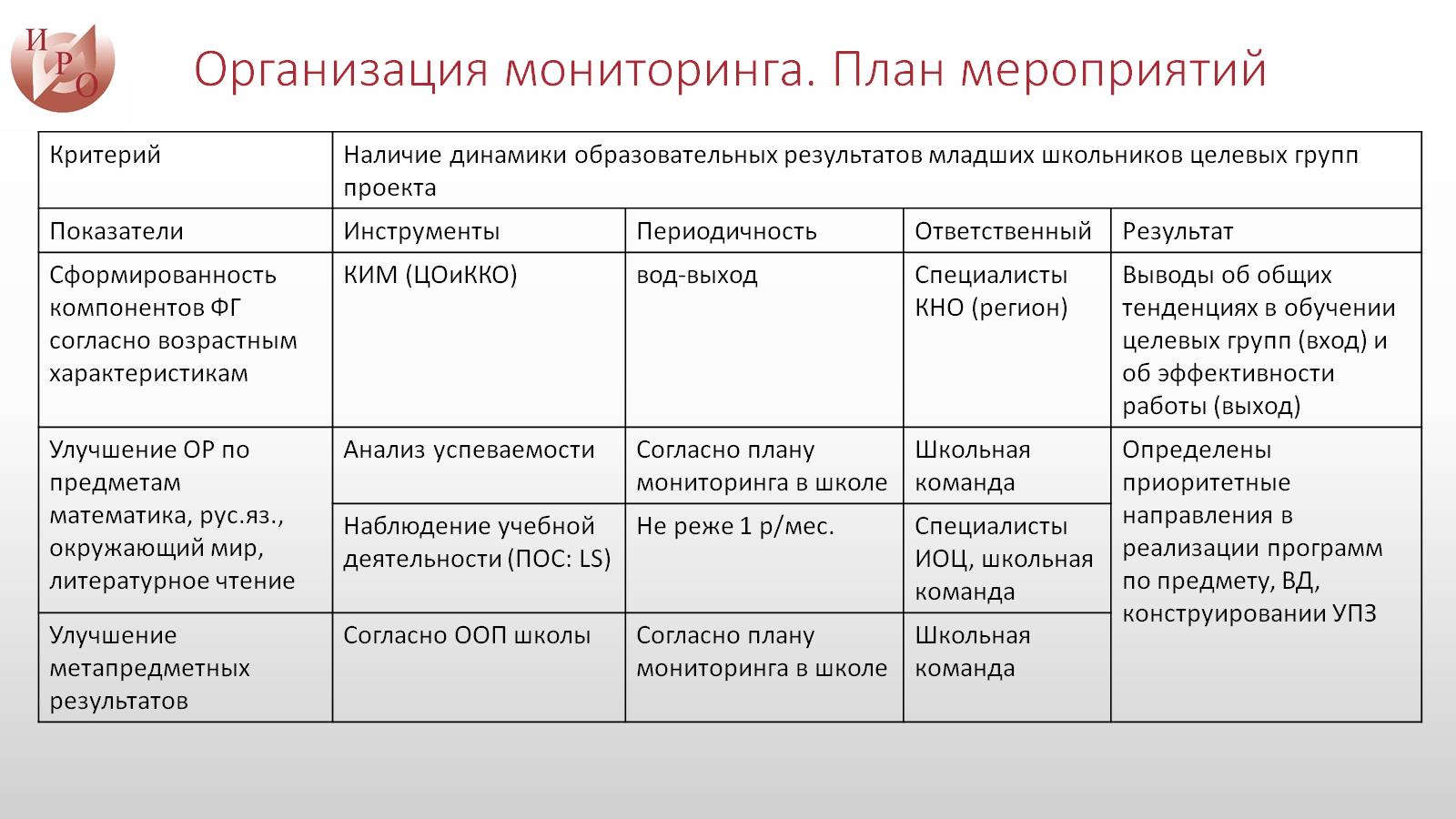 Организация мониторинга. План мероприятий
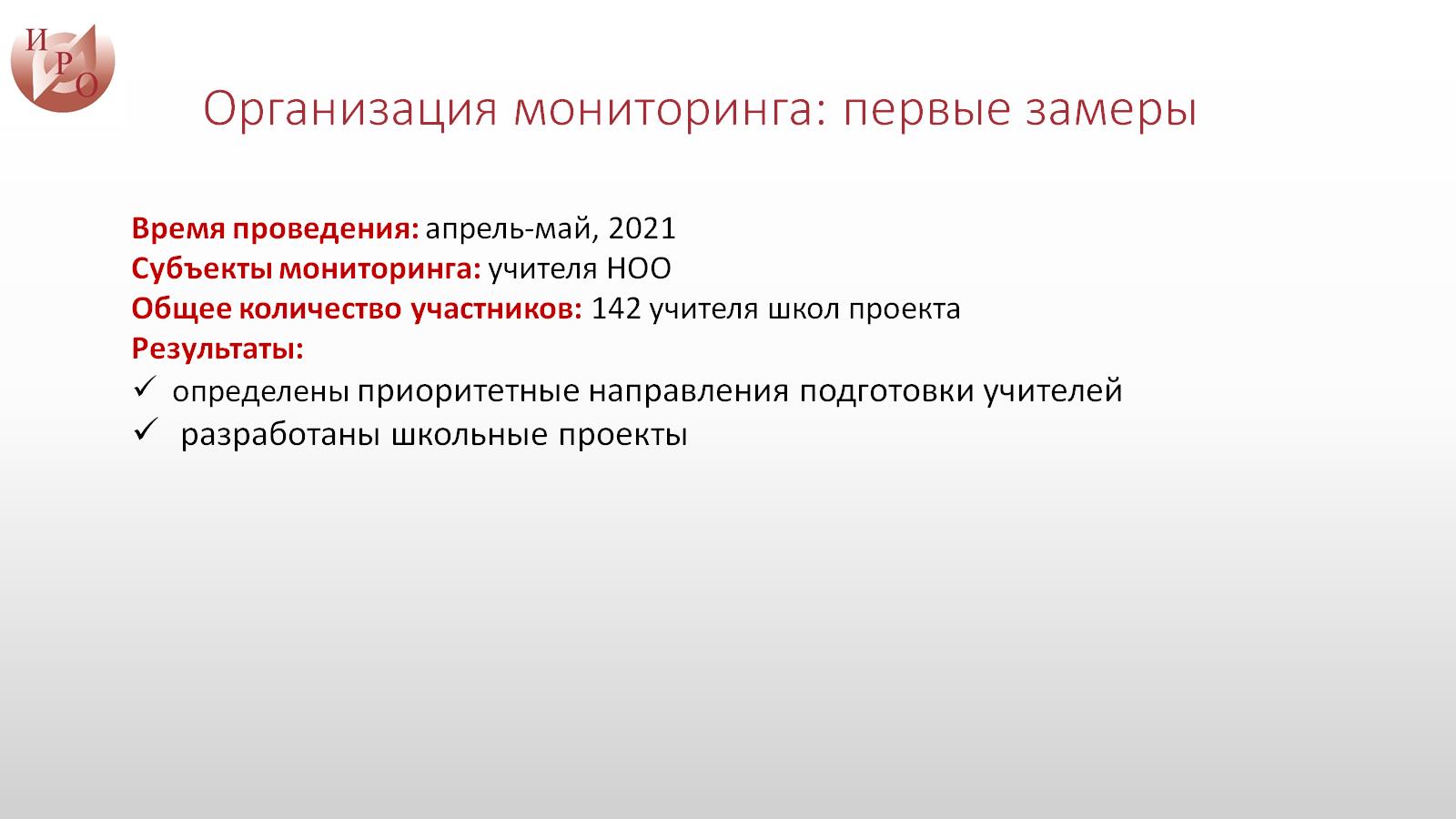 Организация мониторинга: первые замеры
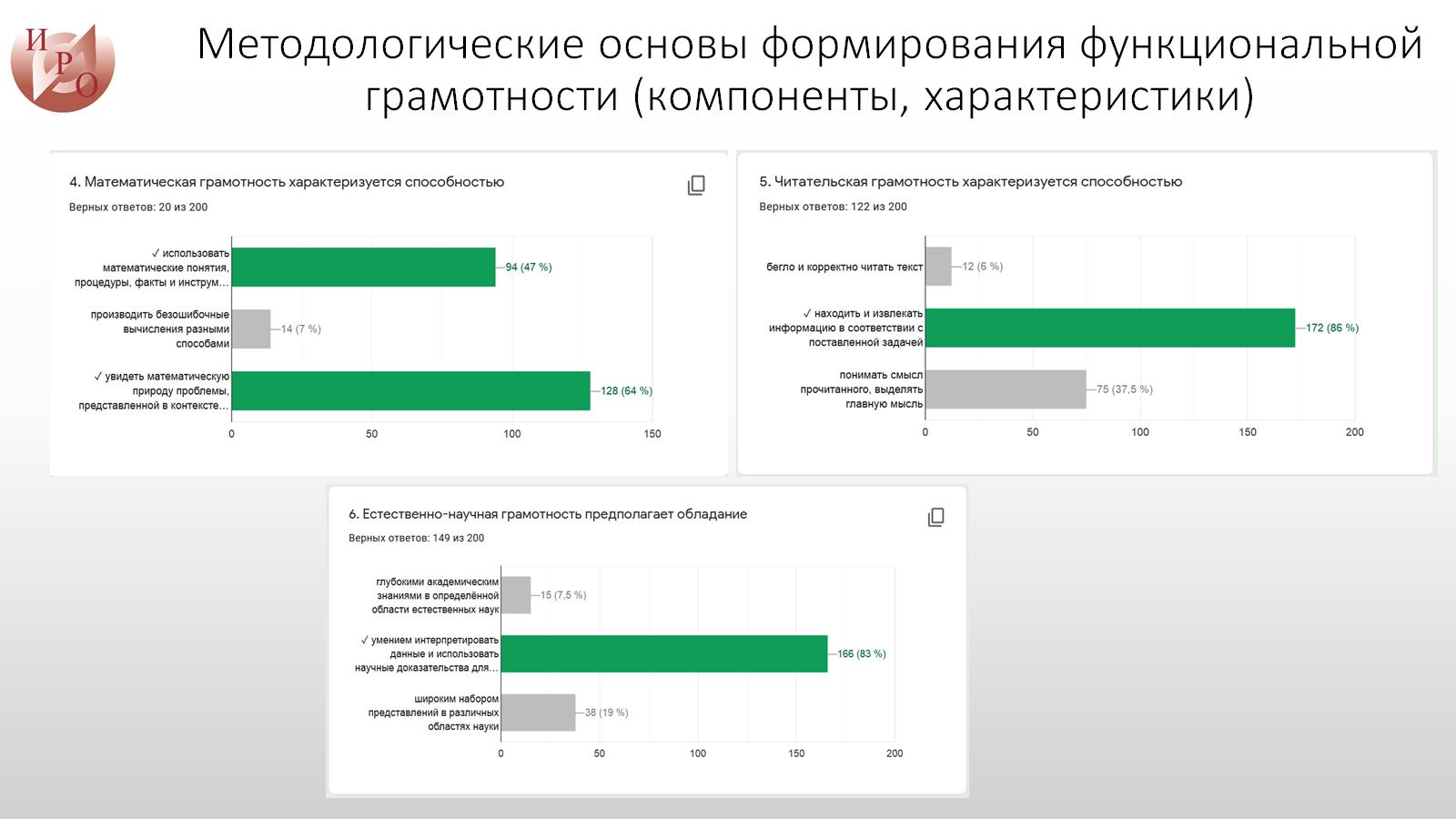 Методологические основы формирования функциональной грамотности (компоненты, характеристики)
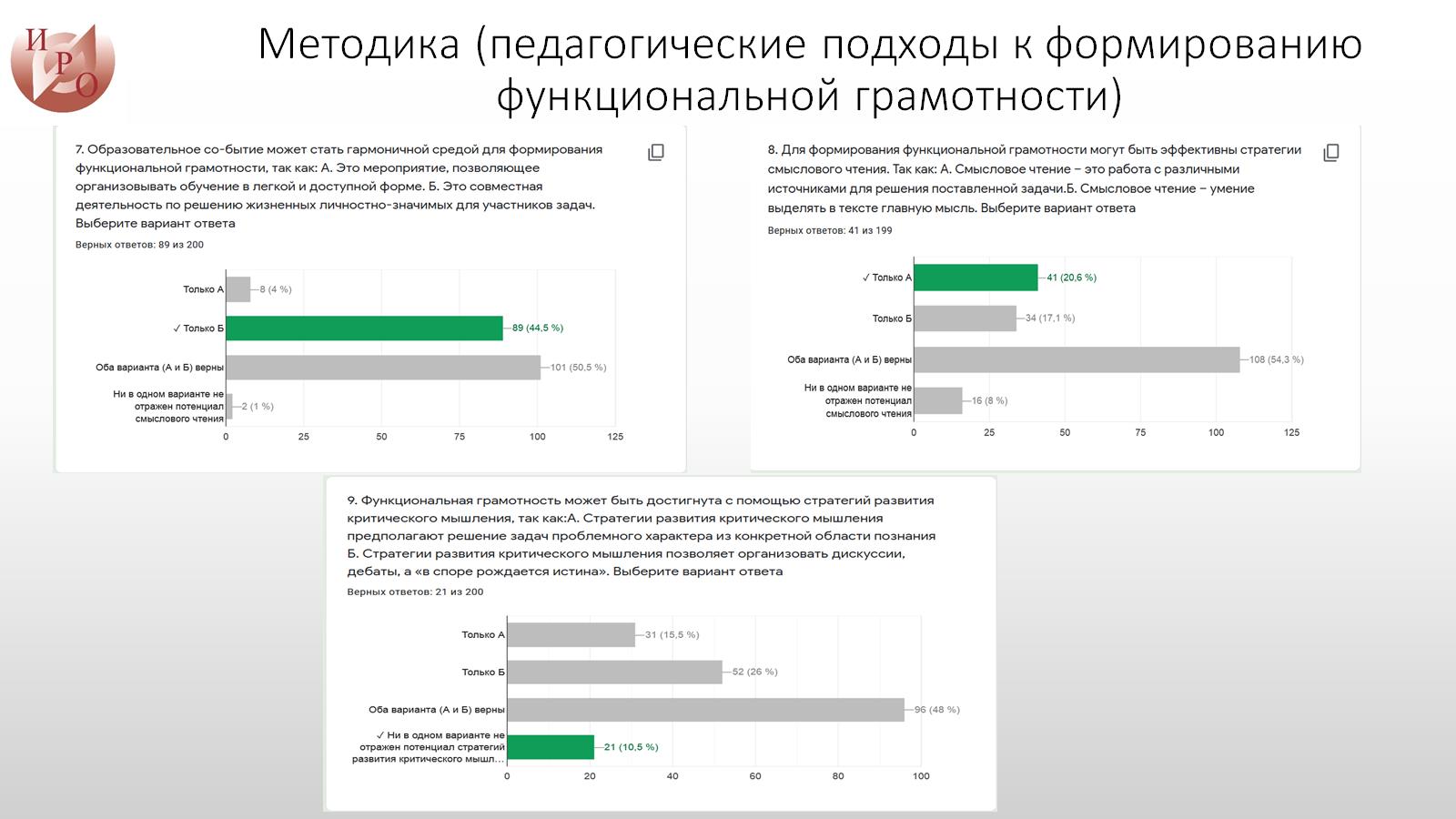 Методика (педагогические подходы к формированию функциональной грамотности)
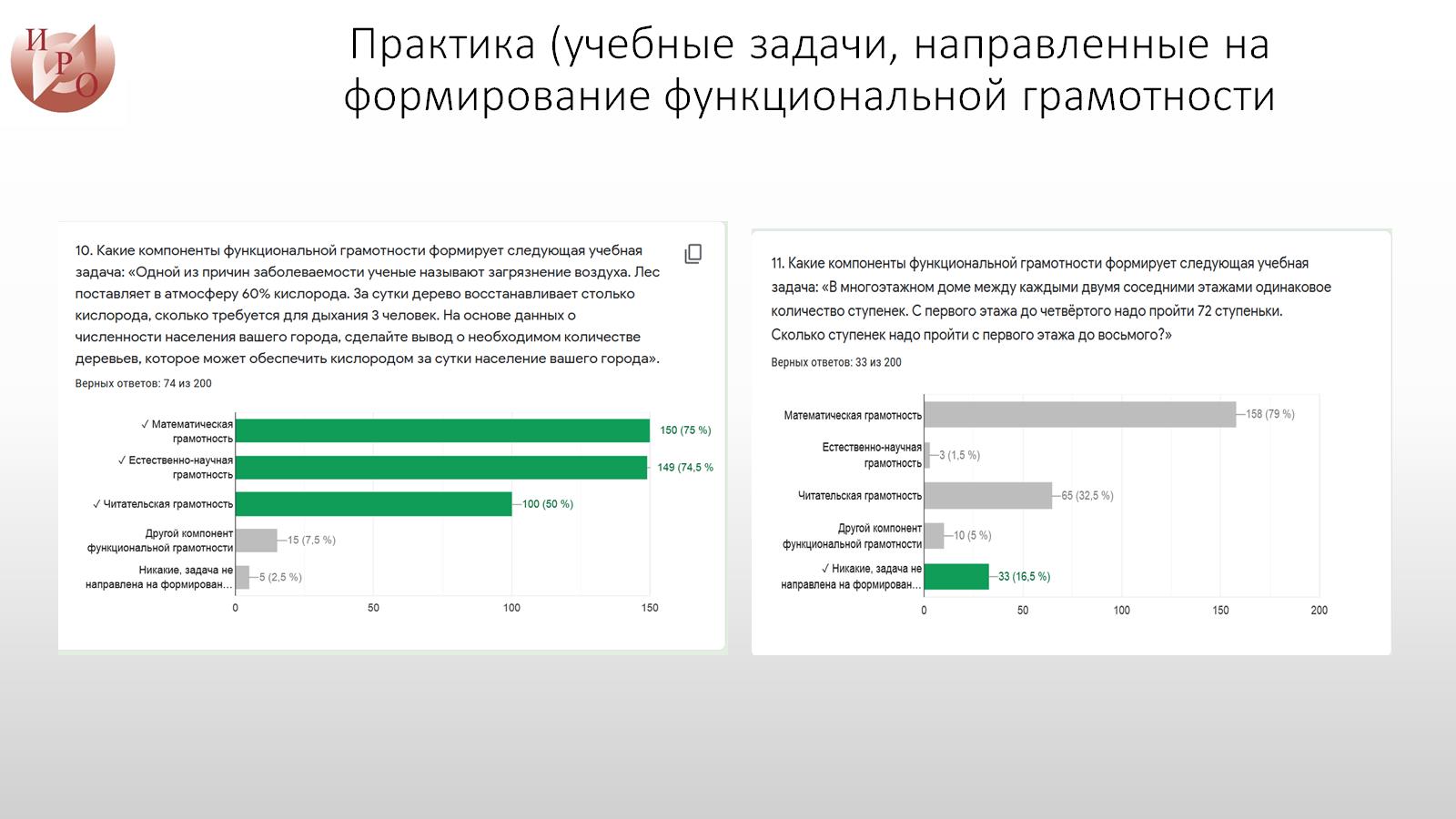 Практика (учебные задачи, направленные на формирование функциональной грамотности
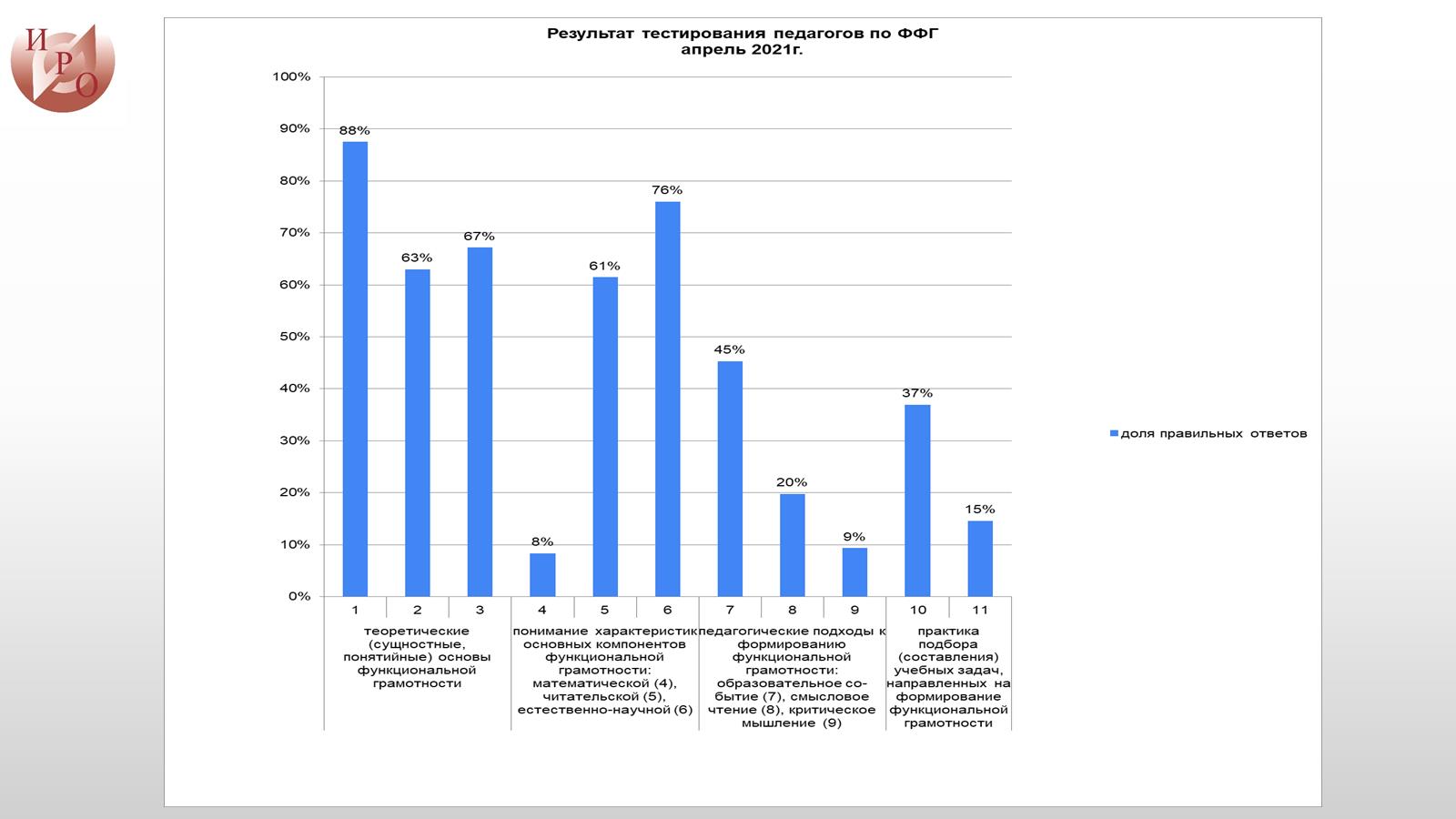 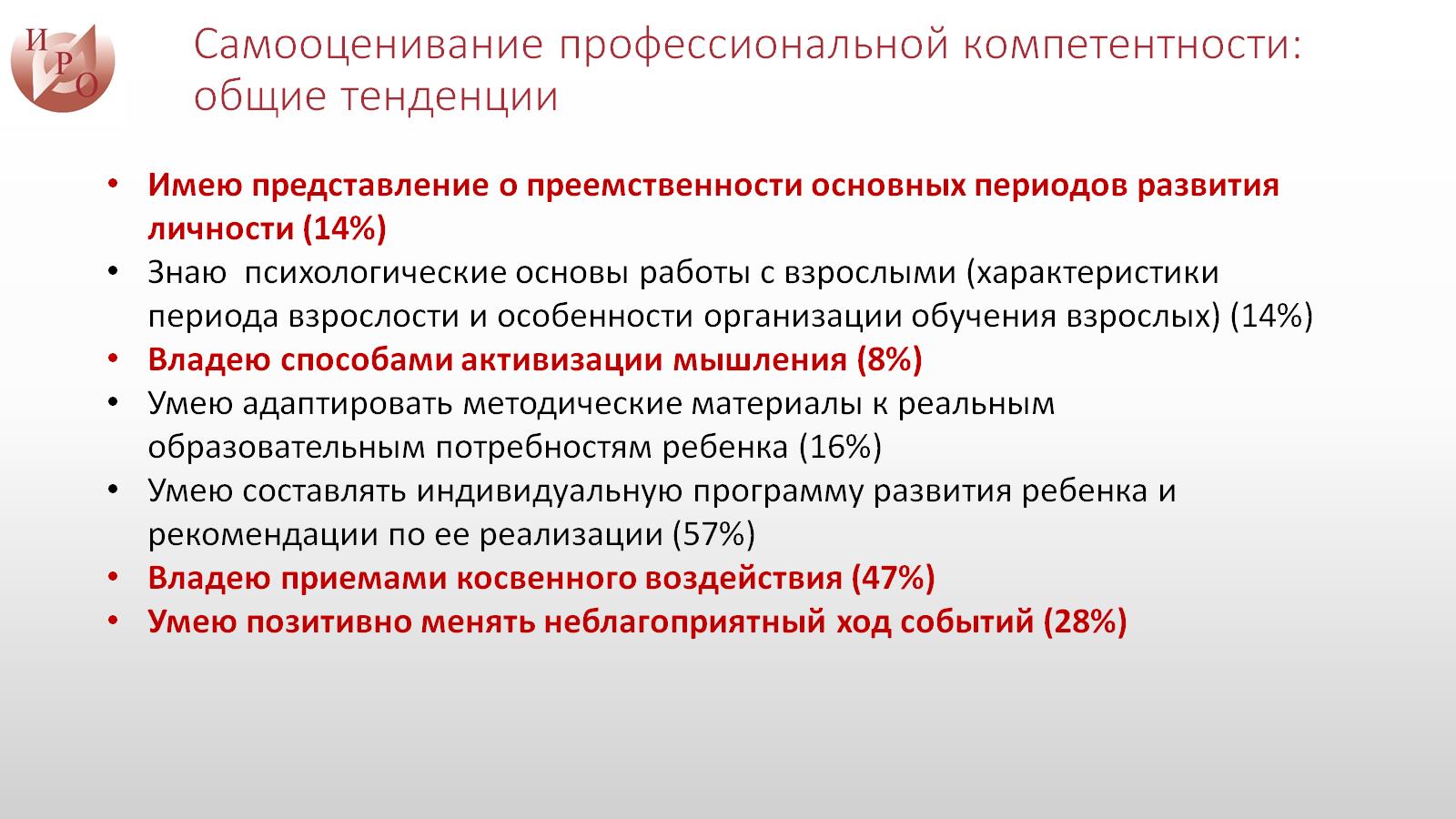 Самооценивание профессиональной компетентности: общие тенденции
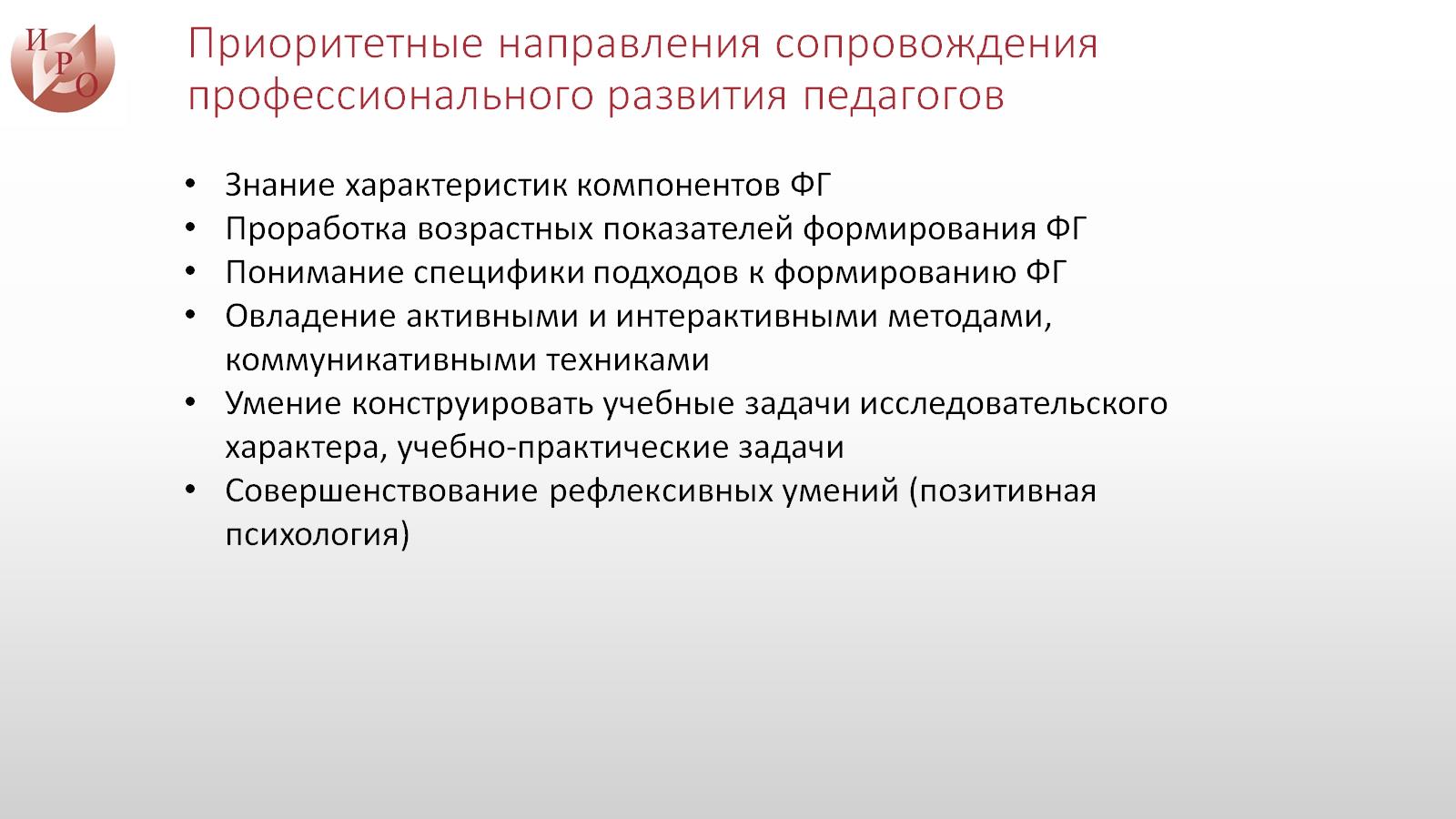 Приоритетные направления сопровождения профессионального развития педагогов
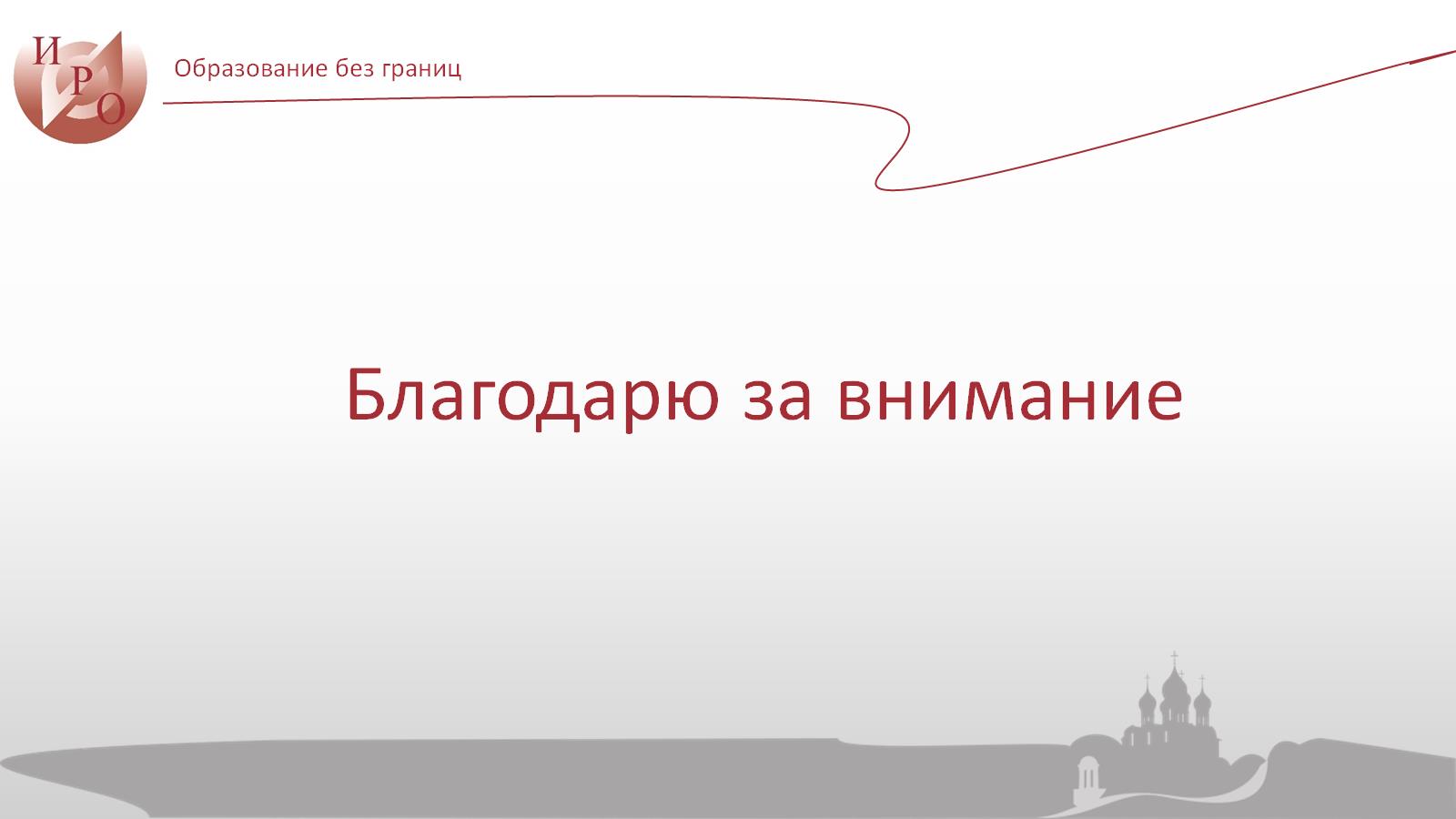